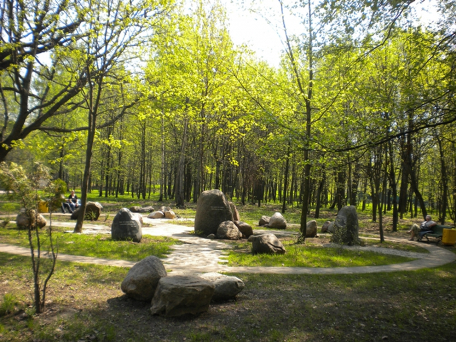 Сад Камней 
Льва Толстого
Экскурсия
для учащихся 
8-11 классов
Автор:
Ольга Михайловна Степанова
учитель английского языка 
МБОУ «Цивильская СОШ №1 
имени Героя Советского Союза 
М.В. Силантьева»
города Цивильск 
Чувашской Республики
 2015
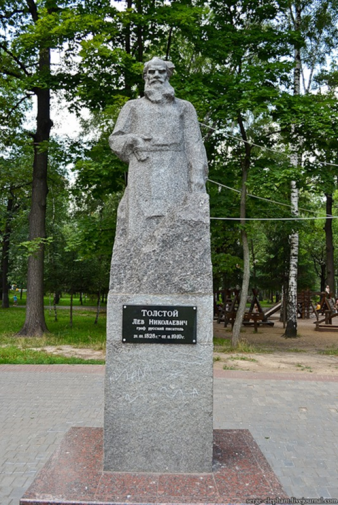 Парк им. Л.Н.Толстого - это не только зеленый оазис вблизи канала им. Москвы, но и культурно-досуговый центр. Все основные праздники, отмечаемые в городе, проводятся на его территории. Жители города с удовольствием приходят туда отдохнуть, заняться спортом. Гостям столицы здесь всегда интересно и уютно.
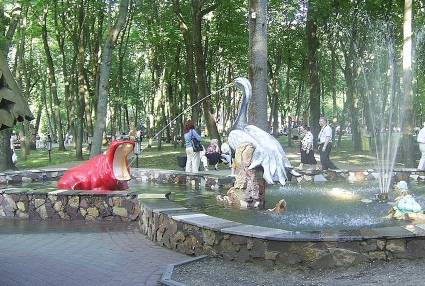 В парке есть детская игровая площадка с мягким резиновым покрытием. В целях безопасности все конструкции на площадке изготовлены из пластика. 
В парке для детей и взрослых в летнее время проводятся тематические «вечеринки». 















Цикл развлекательных программ проводится по средам – раз в две недели. Он так и назван: «Среда развлечений». Каждая программа имеет свою тему, вокруг которой строится всё – оформление, детские игры, конкурсы.
Толстой - глыба, монолит. 
И изречения его на века. А что может быть более вечным, 
чем камень. Всё 
очень символично.
Добро 
пожаловать 
в Сад Камней 
Льва Толстого!
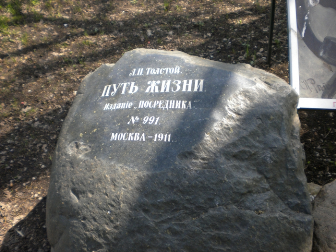 Официальное название  
«Парковая мануфактурная композиция „Путь жизни”».

Открыта 10 сентября 2011 г. в День города, посвящена 100-летию издания последнего труда Льва Толстого «Путь жизни», увидевшего свет уже после кончины автора и представляющего собой сборник философских афоризмов. Книга вышла в 1911 г. в Москве в издательстве «Посредник» за номером 991.
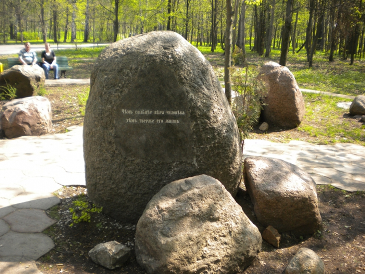 «Чем сильнее вера человека, 
тем тверже его жизнь»
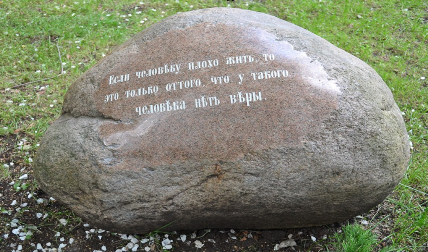 «Если человеку плохо жить, 
то это только оттого, 
что у такого человека нет веры»
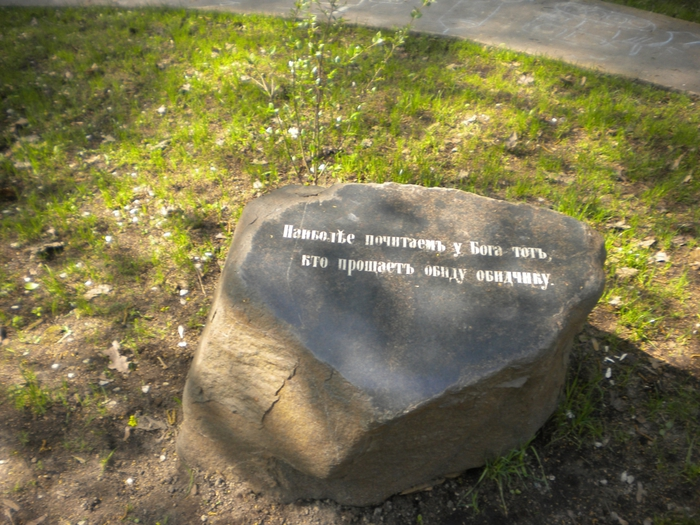 Наиболее почитаем у Бога тот,
 кто прощает обиду обидчику
«Ищи лучшего человека среди тех, кого осуждает мир»
«Прощать — значит не мстить»
«Жизнь человека без веры — жизнь животного»
«В человеке есть свой суд — совесть»
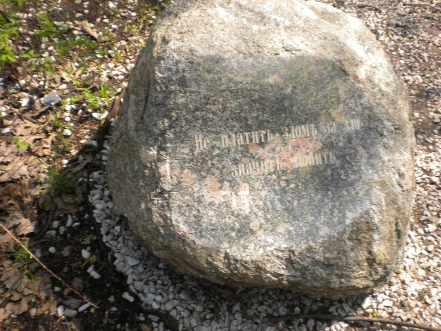 «Не платить злом за зло, 
значит любить»
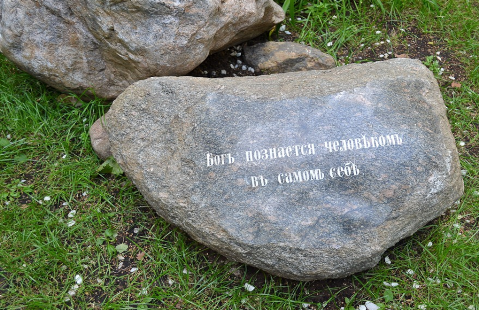 «Бог познается человеком 
в самом себе»
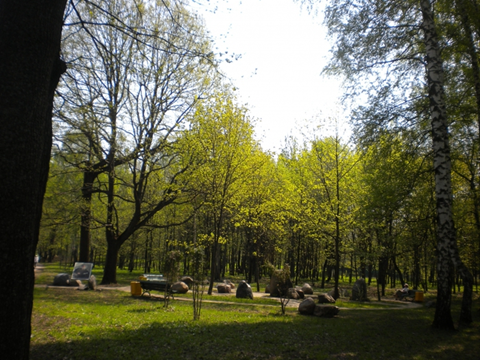 Добро пожаловать 
в сад камней 
Алексея Толстого!
Источник
https://ru.wikipedia.org/wiki/Парк-музей_имени_А._К._Толстого#.D0.94.D0.B5.D1.80.D0.B5.D0.B2.D1.8F.D0.BD.D0.BD.D1.8B.D0.B5_.D1.81.D0.BA.D1.83.D0.BB.D1.8C.D0.BF.D1.82.D1.83.D1.80.D1.8B

http://fishki.net/1307385-zagadka-v-sadu-kamnej-v-parke-lva-tolstogo.html

http://wikimapia.org/22243776/ru/Сад-камней